Jake Hall, Liam Johnson, Brett Morris
Modeling of a Single Stage Steam Turbine for U of I Steam Plant
Objectives
Model a realistic interior/exterior of the steam plant
Position and model a theoretical 1 mega watt single stage steam turbine
Create presentation quality renders of the design
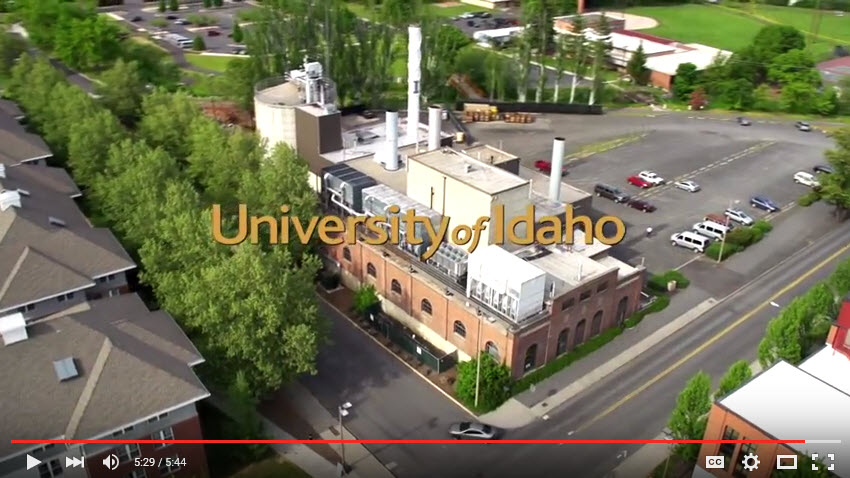 Exterior View
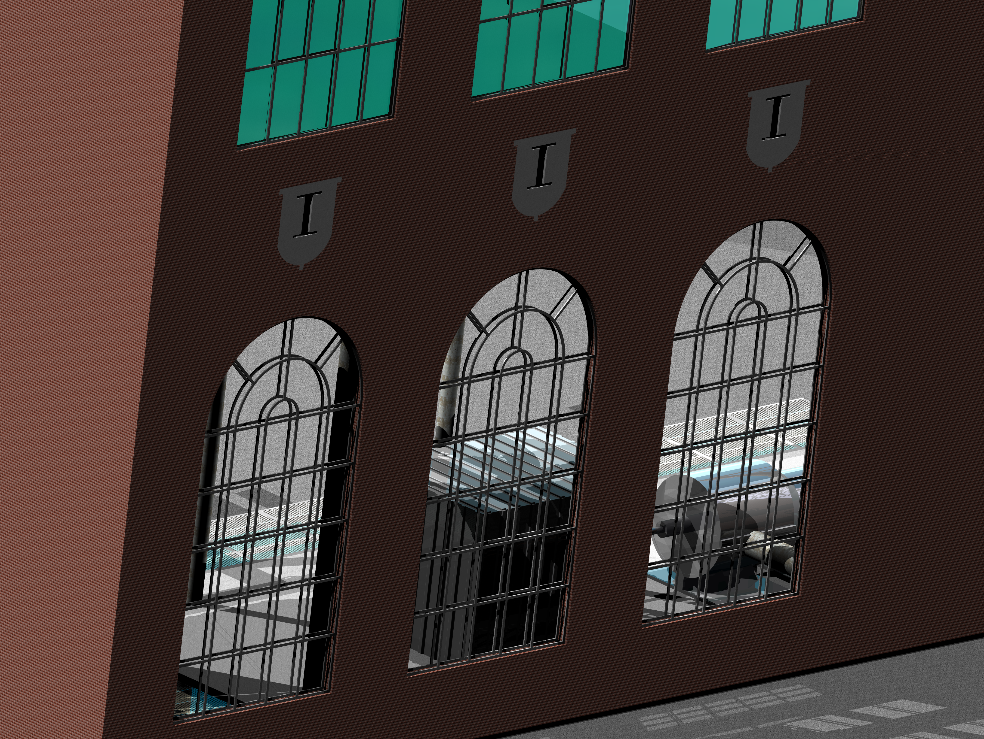 Exterior view of the steam plant and the model exterior showing the placement of the turbine and generator.
Before and After
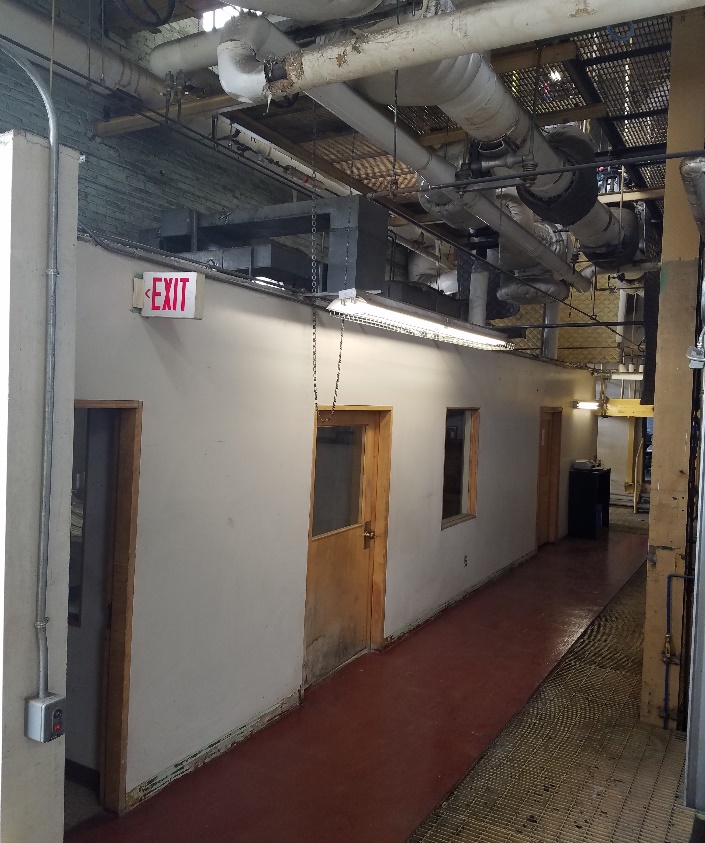 Interior view of the given space. 
Walls and ducting above will be removed.
Side Render
Side profile of model
Piping
Top view, showing the pipe layout and the various valve placements.
Final Model Render
Overall model layout, showing the possible inlet and outlet connections for the turbine. 
Render shows the possibilities of installing a turbine and generator in the existing space.